17th Meeting of the South West Pacific Hydrographic CommissionNIUE
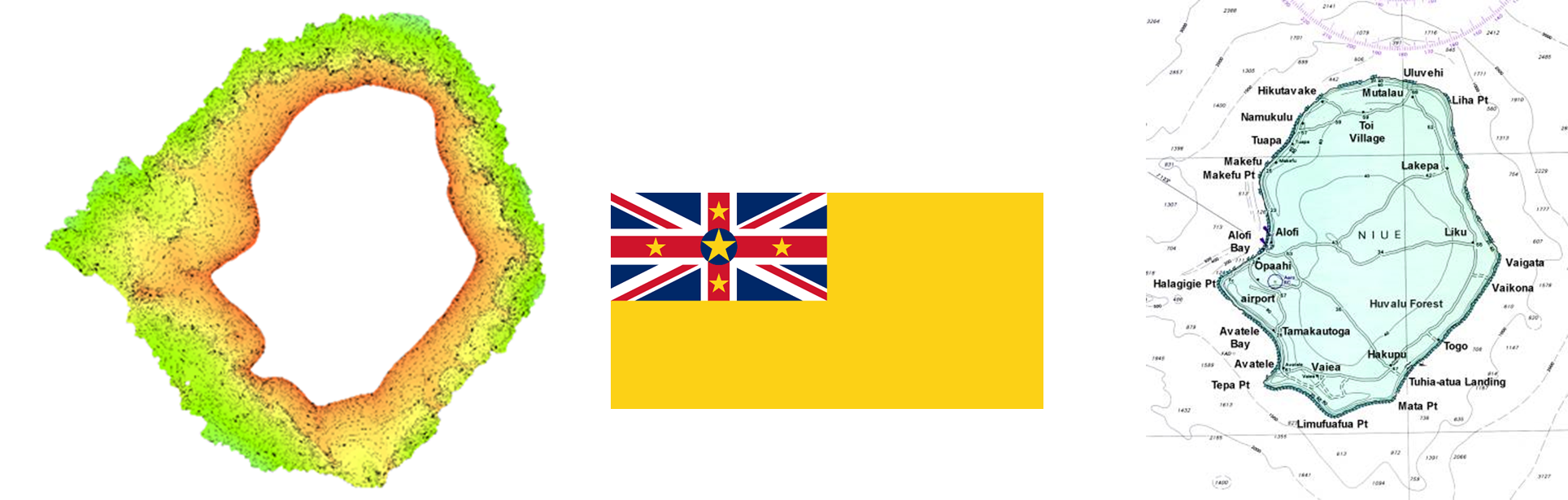 Main achievements during the year
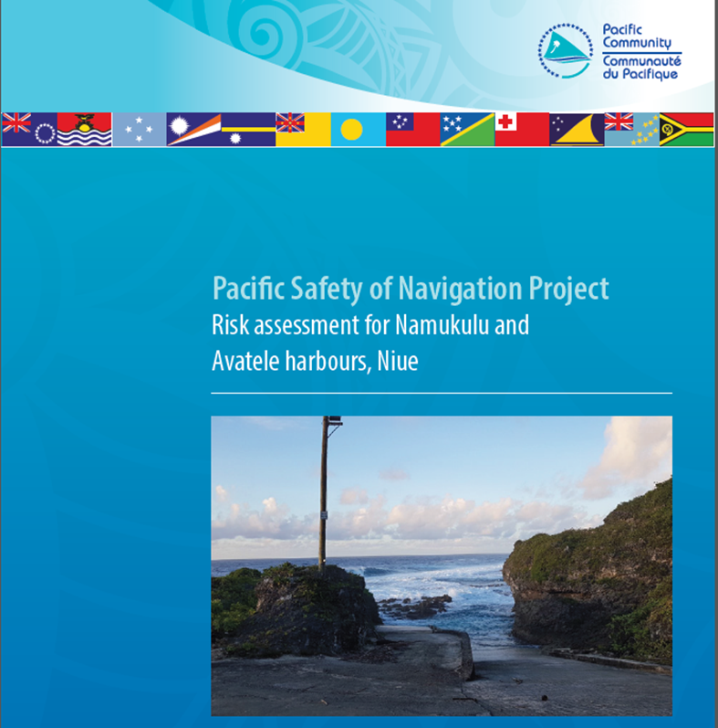 Aids to Navigation Risk Assessment 
of Avatele and Namukulu Channels
2
[Speaker Notes: February 2019, after the last SWPHC, SPC completed an AtoN risk assessment]
Main achievements during the year
IHO Technical Implementation Visit 
MSI Training 
PRNI Data Handover
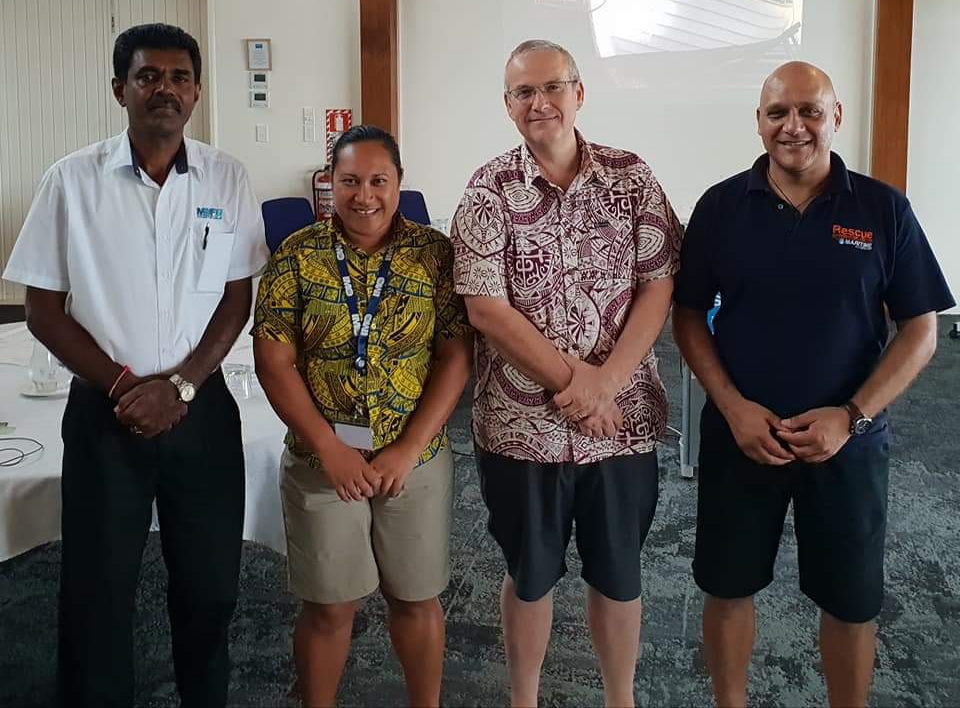 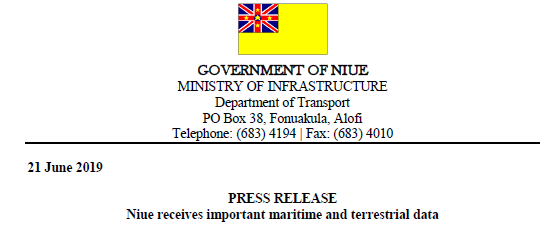 3
[Speaker Notes: In June last year an opportunity was taken to provide a 1-day MSI training course in Niue.
This was delivered by NAVAREA XIV, MSAF(Fiji’s National MSI Coordinator) and LINZ, working together under the NZ aid programmes PRNI and PMSP
Sunil Kumar joined the team, strengthening his position as an experienced trainer within the region]
Main achievements during the year
Progress with the legislation and the compliance strategy giving effect to the Large Scale Marine Protected Area

Drafting of the Maritime Safety Bill, which includes sections on MSI and AtoN 

Local MSI warnings promulgated
4
[Speaker Notes: As was seen in the workshop before this meeting, Niue have been actively engaged with NAVAREA XIV and LINZ as the PCA for promulgating MSI]
Main challenges
No full VHF Ch16 coverage around Niue

Marine radio operators require more training for MSI
5
Future focus
Installing Aids to Navigation at Avatele and Namukulu

Updated chart for Niue and new chart for Beveridge Reef

   Full VHF Channel 16 coverage

   Marine Spatial Plan, compliance and sustainable financing

   Draft / amend legislation to implement the IMO conventions
6